West Region
Cakmak, Erkalova, Wu, Wagner
Progress
Part 1: Assessment of Population - Completed (not including item 5)
Part 2: Assessment of Trips Originating in the Region - Partially Completed (see following slides)
Part 3: Assessment of Business Case – Not started
Part 4: Assessment of Last-Mile Access – Not started
Geographic Distribution of Population
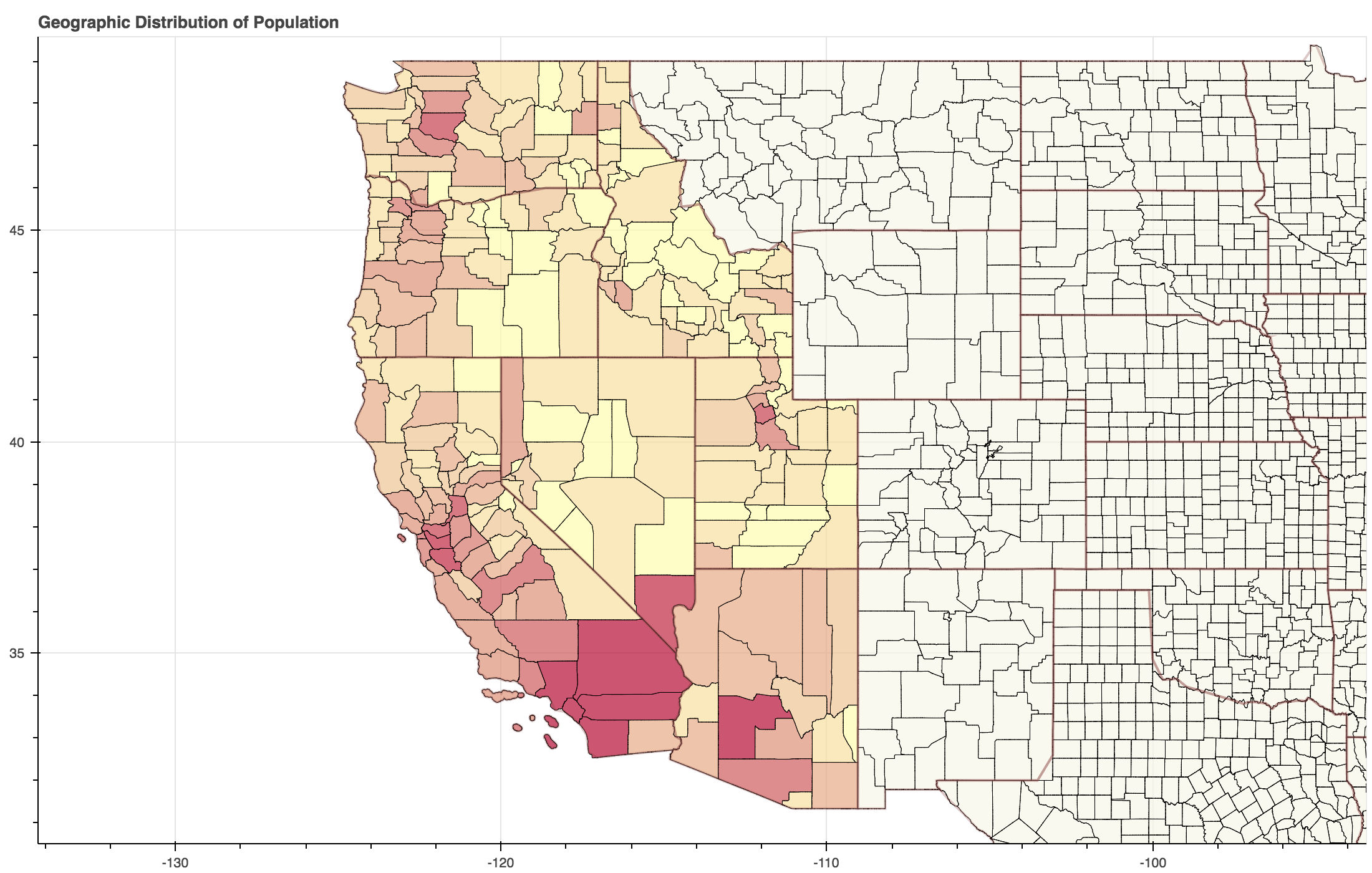 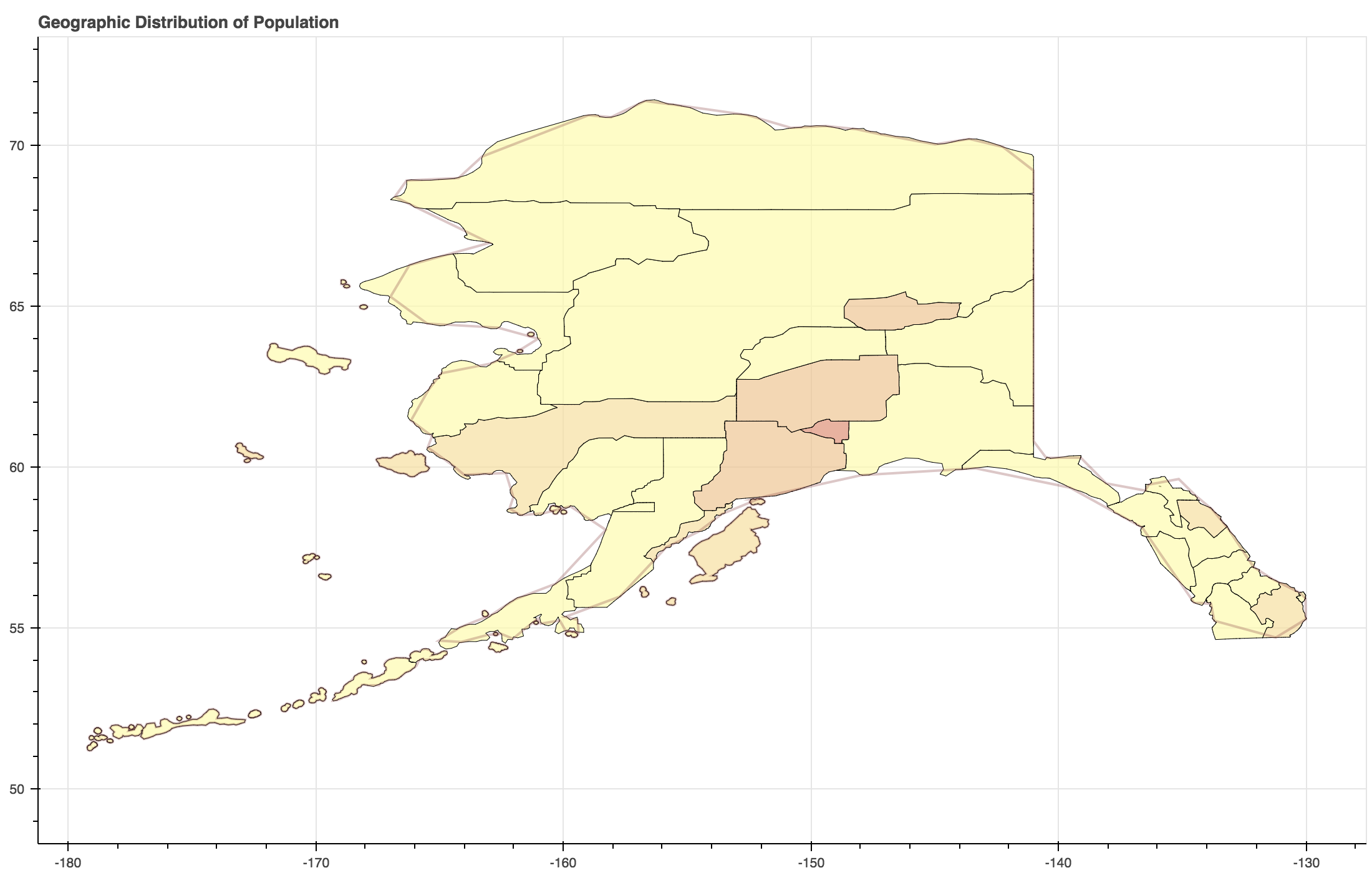 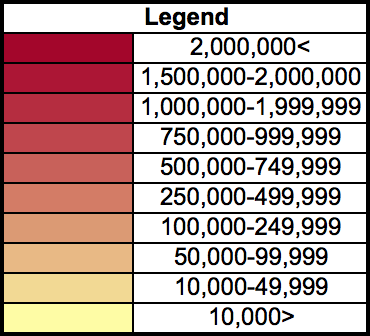 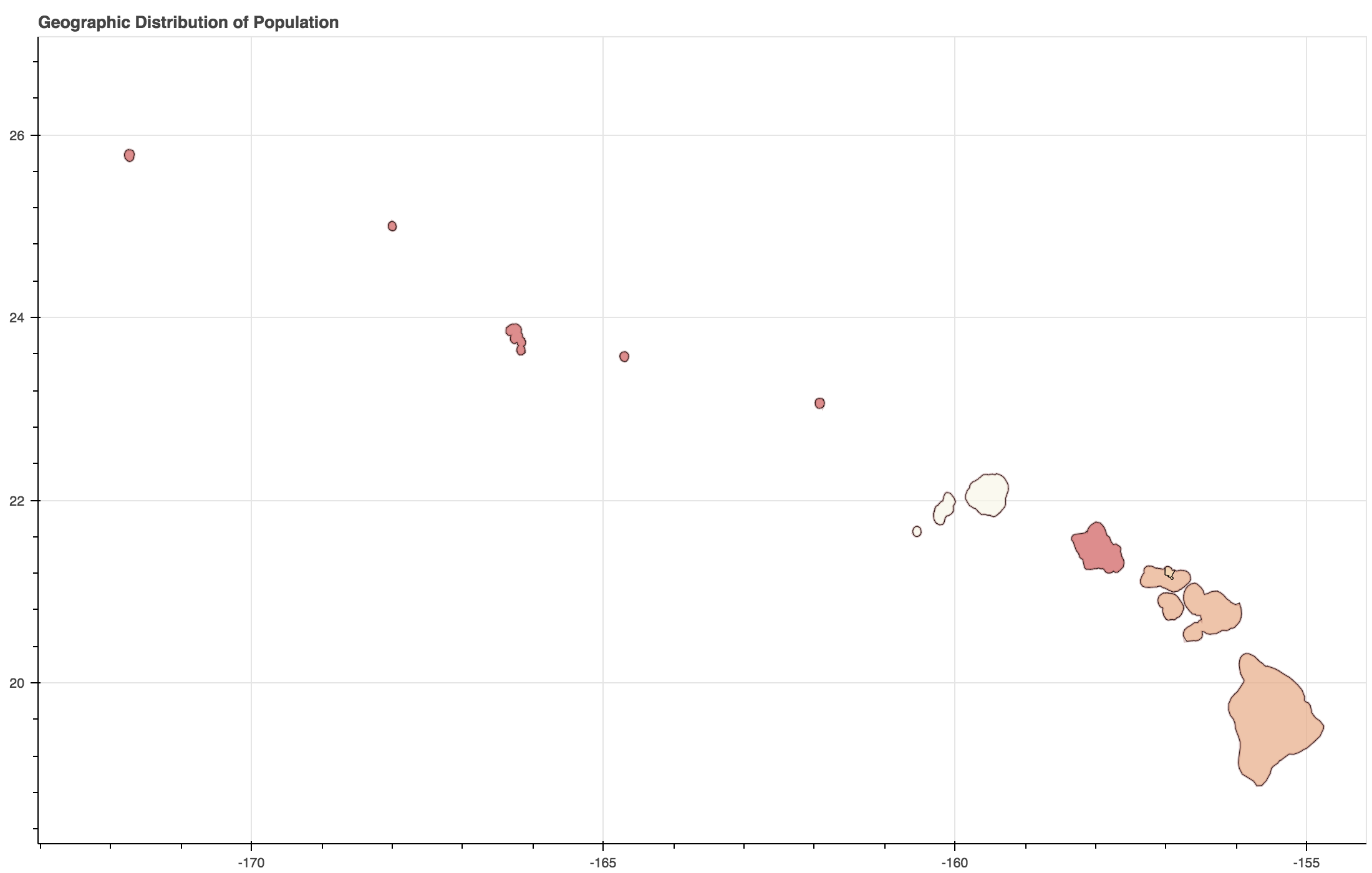 Geographic Distribution of Person Trips
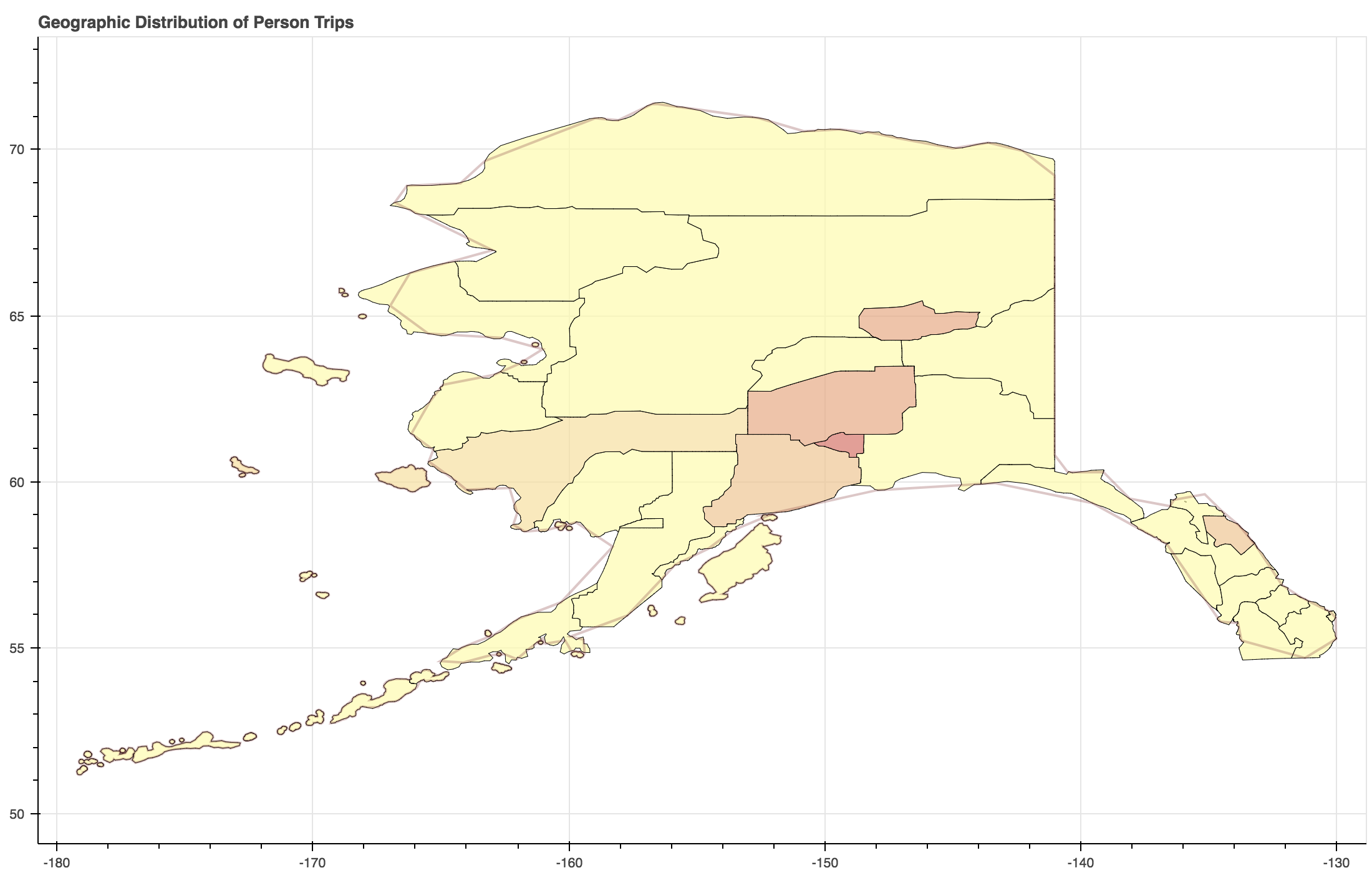 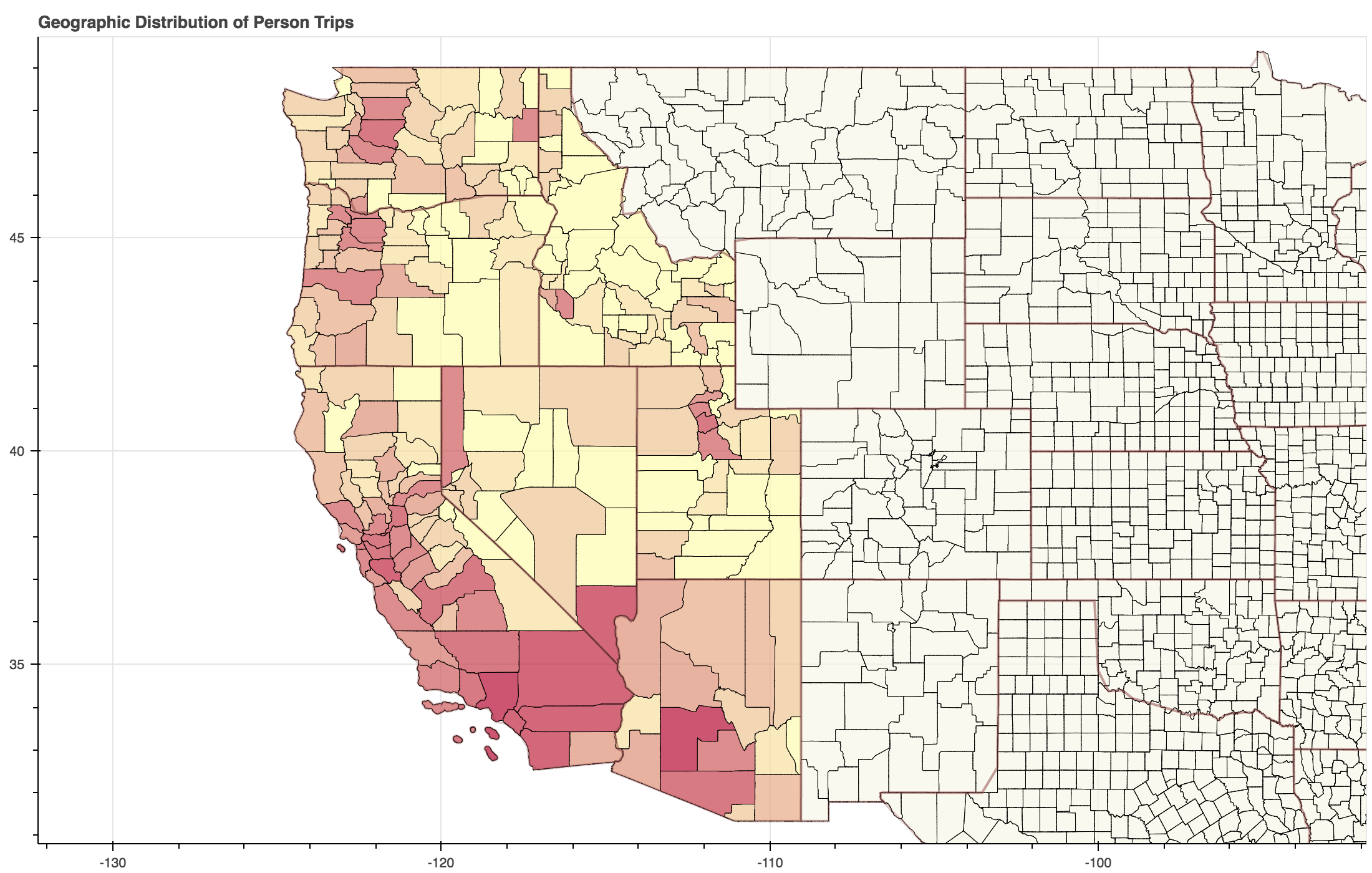 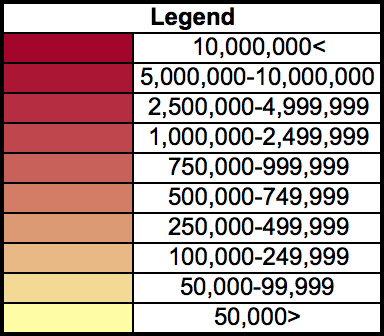 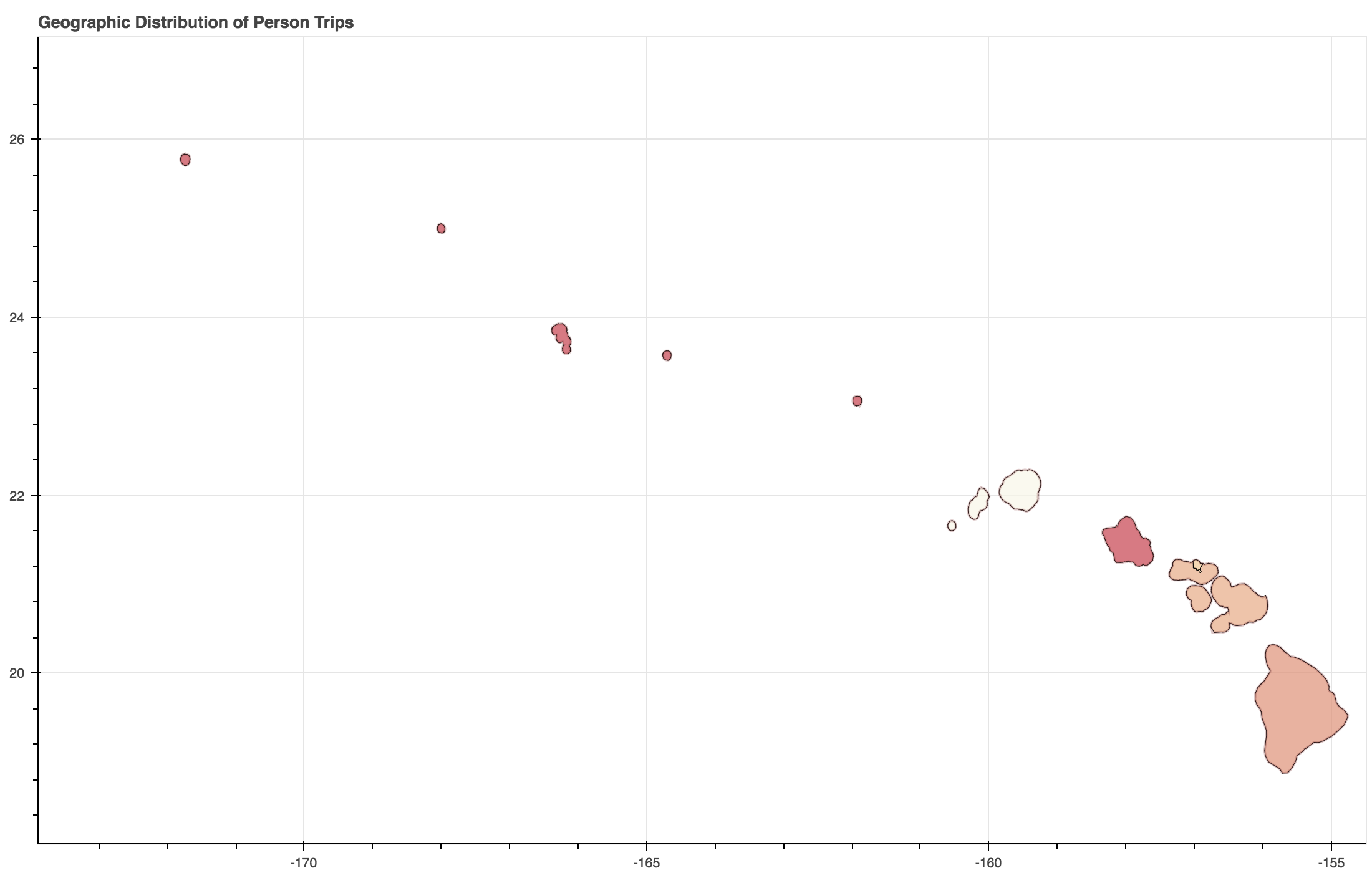 Geographic Distribution of Average Person Trip Length
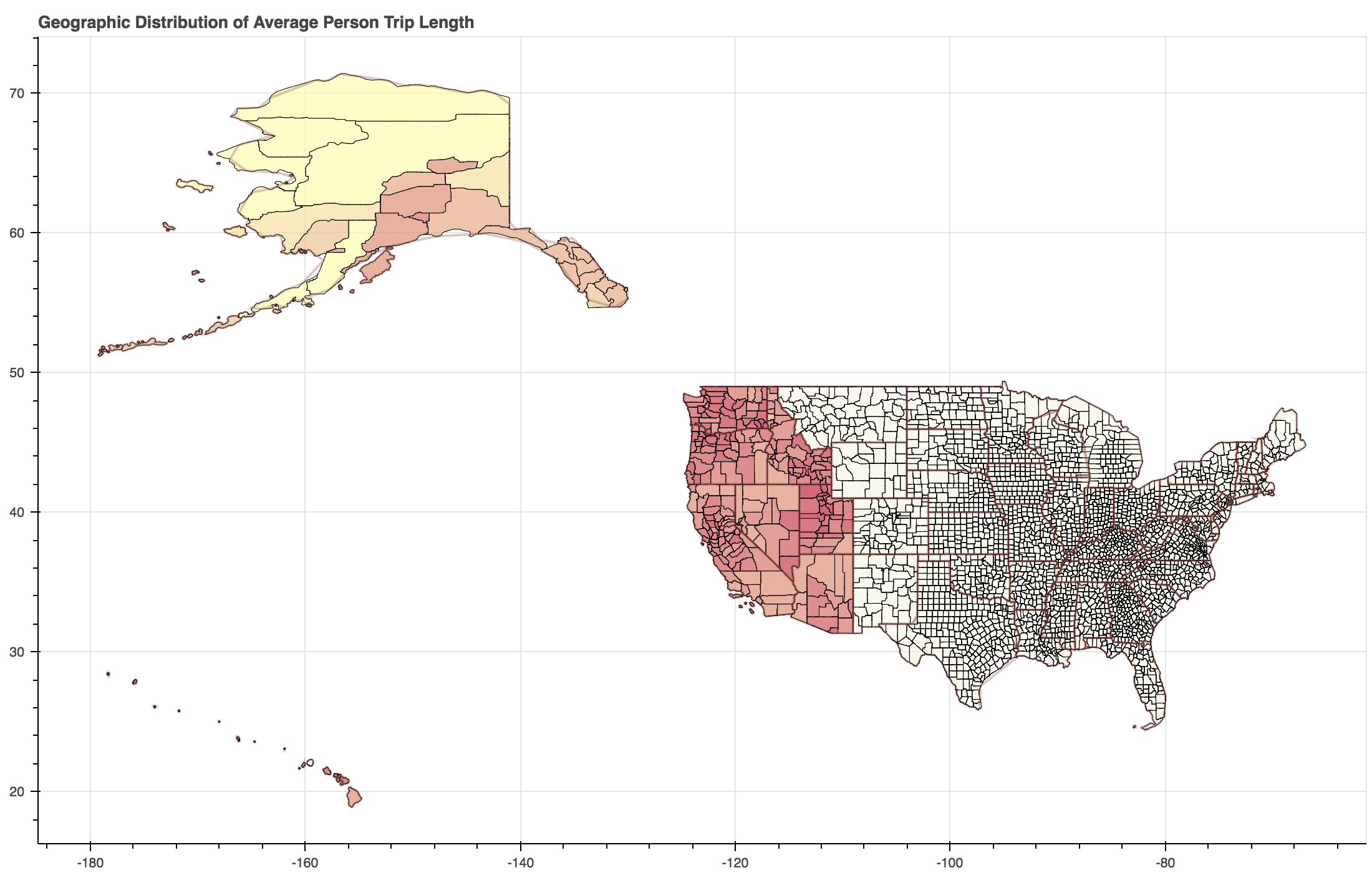 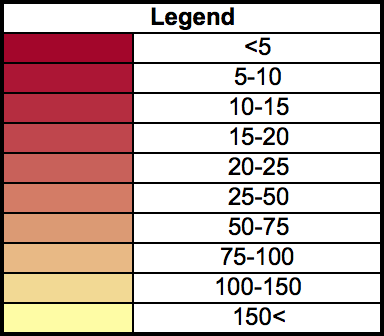 Cumulative Distributions of Trip Lengths
Trips and AVO Breakdown by State and Time
Cumulative Distance and Active Fleet
aTaxi Distribution
Start of Day
End of Day
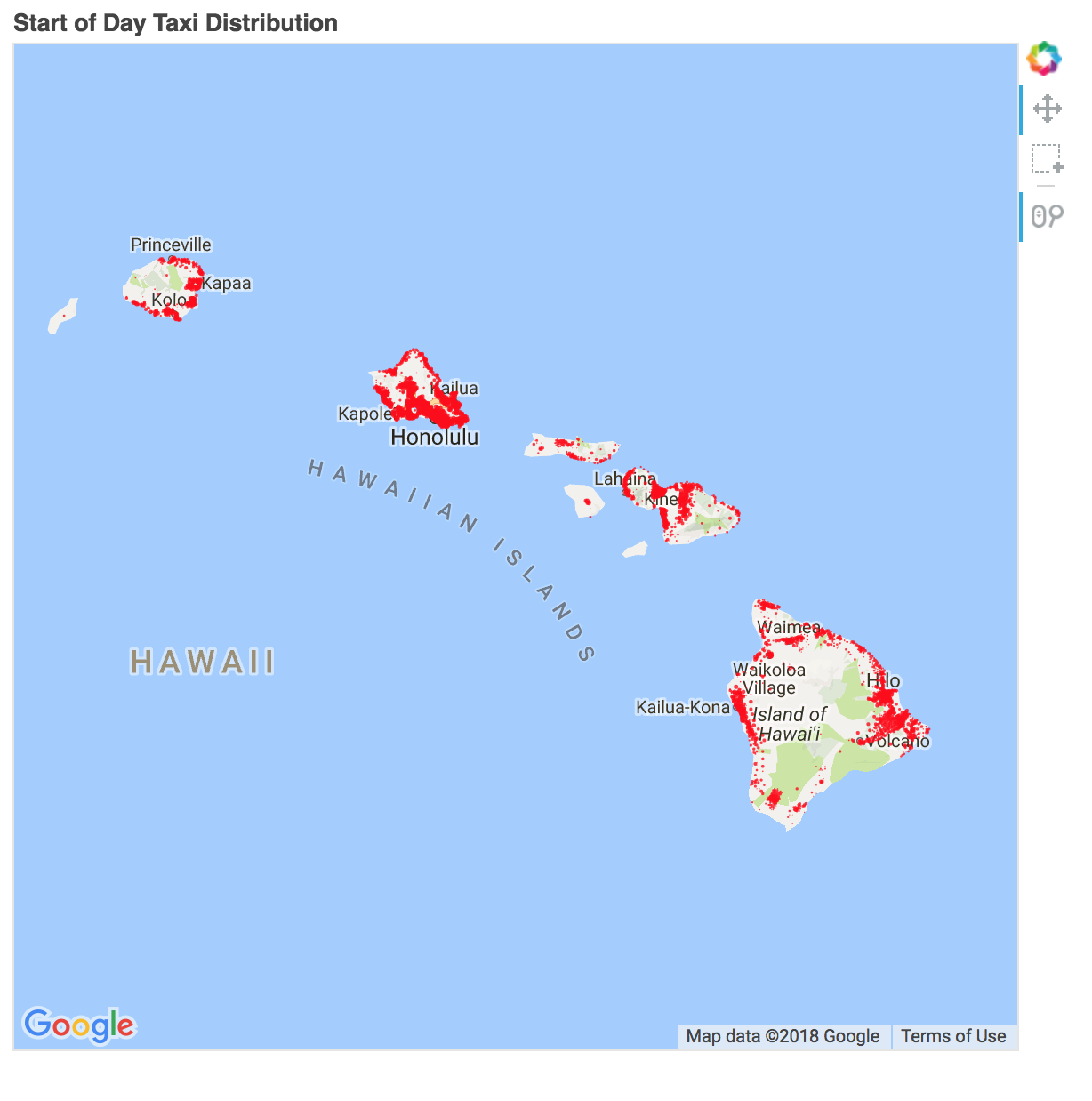 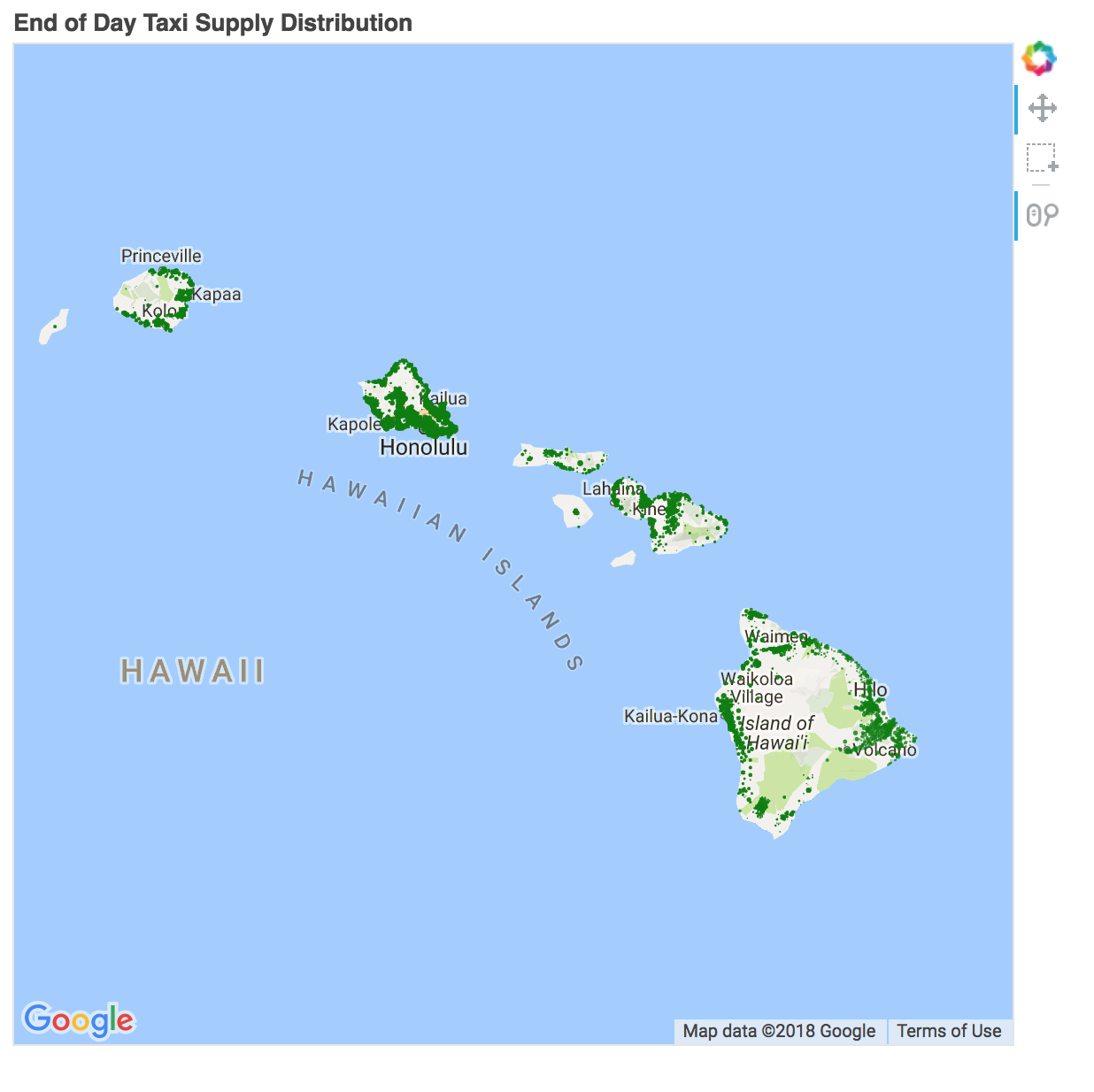 AVO
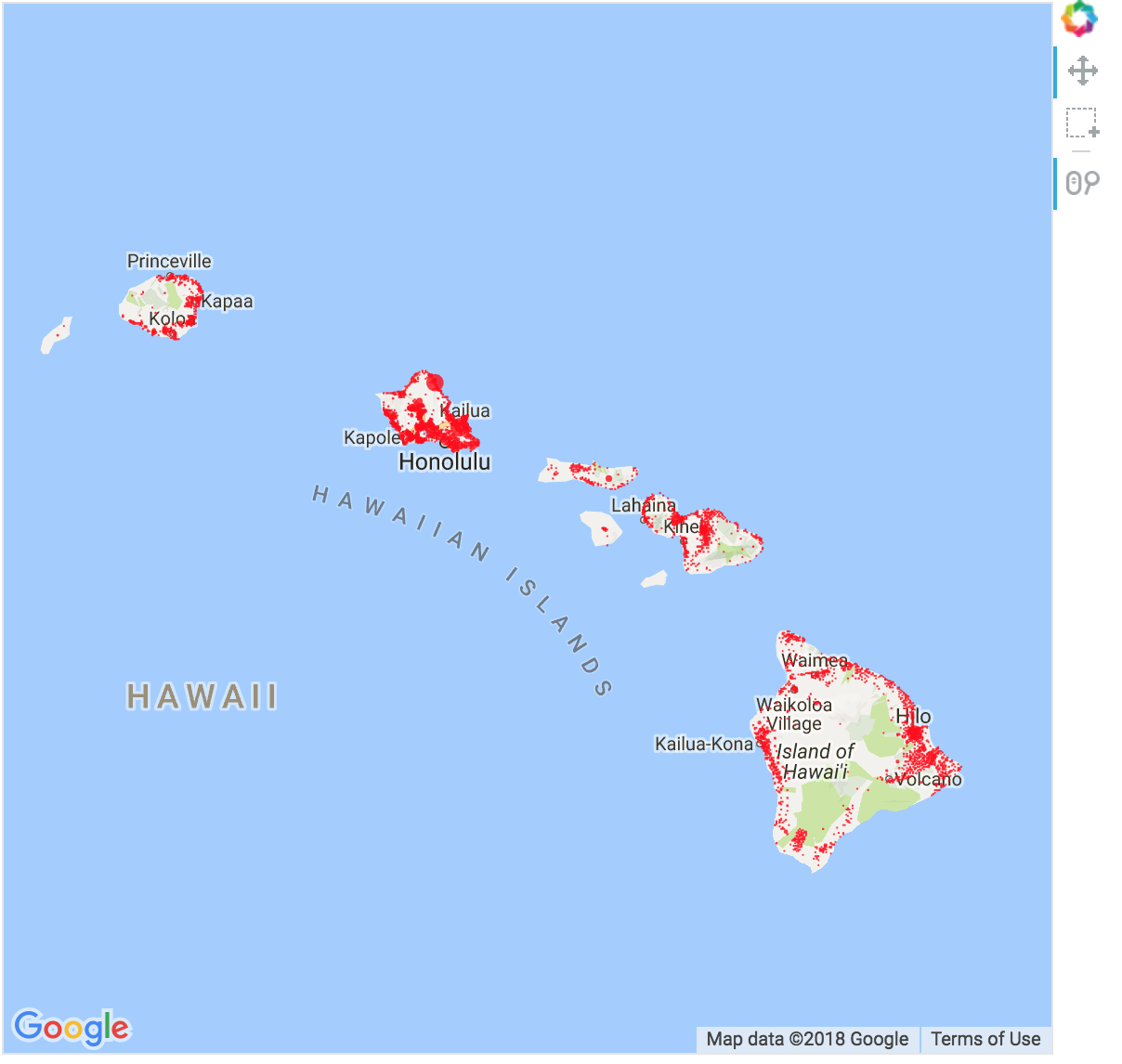